Над проектом  «Молодежь в сфере экологии » работала: ученица 10А класса МБОУ СОШ № 20 г. Ставрополя Ермакова Дарья Алексеевна2021 год
Конечно, эта тема не новая. 
Но она есть, и она касается всех. Значит, и решать её нужно всем вместе…..
Проблему мусора  нужно решать сейчас и начинать надо, прежде всего, с себя, со своей квартиры, школы, двора. Пусть с малых, но конкретных дел.
Все мы – дети Природы. И с малых лет человек должен познавать ее и непременно учиться любить, оберегать, разумно использовать, быть действительно созидающей, а не губительной частью мира.
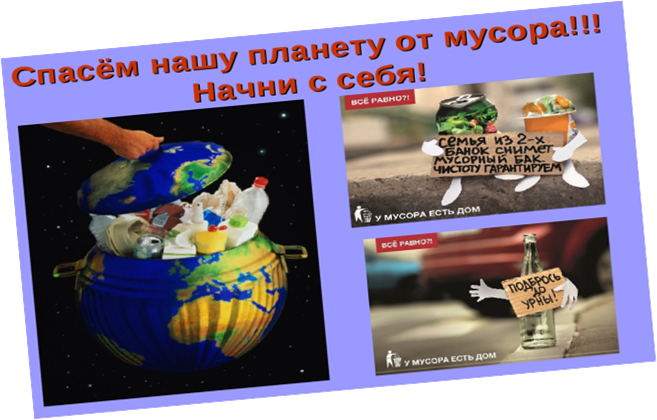 Молодежь в сфере экологии
Проблемы, которые решает проект:
 Загрязнение определенных участков города и края
привлечение граждан к волонтерской деятельности
налаживание экологии в Ставропольском крае 
 повышение мотивации у детей к добрым делам 
В первую очередь научиться понимать и правильно взаимодействовать с природой.
- формировать начала экологического мировоззрения, элементарные экологические знания, развивать экологические представления, 
формировать умения решать самостоятельно различные экологические задачи.
 продолжать формировать бережное и ответственное отношение к миру природы
воспитывать отзывчивость, коммуникабельность;
способствовать формированию стремления содержать в чистоте город, дом, территорию и т. д.
 учиться заботиться об окружающей среде.
- выработать элементарные умения грамотно и экологически правильно использовать достижения современной человеческой цивилизации;
попробовать сократить потребление полиэтилена и пластика на 20-30%.
провести анкетирование одноклассников на заданную тему
побудить окружающих задуматься о важной экологической проблеме нашей планеты и заинтересовать возможностями создания из пластиковых изделий множества интересных и полезных вещей.
Аналитика
◊ ЭКОЛОГИЯ
Сроки разложения:Пластиковые бутылки 180-200 летПолиэтиленовая пленка 200 летАлюминиевые банки 500 летСтекло Более 1000 лет
 Что же получается? «Поры» земли закупориваются, водостоки и фильтрующие системы забиваются, рыба в море или корова на лугу заглатывает эти пузыри и погибает. 
Сейчас, в современном мире никто не может представить свою жизнь без пластика и полиэтилена. А ведь мы даже не задумываемся насколько это вредит нашей природе: лесам , водоемам, и соответственно животным этой среды обитания. Мы достигли экологического кризиса, наша планета буквально задыхается от пластиковых отходов. 160 лет назад человек впервые получил пластическую массу. В наши дни ежегодно производятся и выбрасываются миллионы тонн пластика. И с каждым годом отходы из пластмассы растут. И это огромное количество мусора заставляет задуматься над вопросом: пластик – это «хорошо» или «плохо»? Потому что сейчас, очень малой ребят, которых действительно тревожат проблемы экологии и это определенно надо исправлять, а мой проект способствует стимуляции привлечения молодежи в эко-волонтерские отряды. Как выяснилось, сейчас, самая популярная тема – экология, именно поэтому проект будет актуален в любом случае.
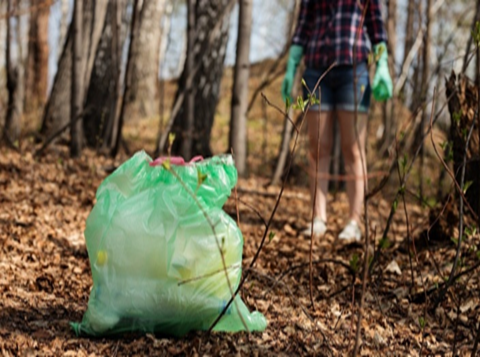 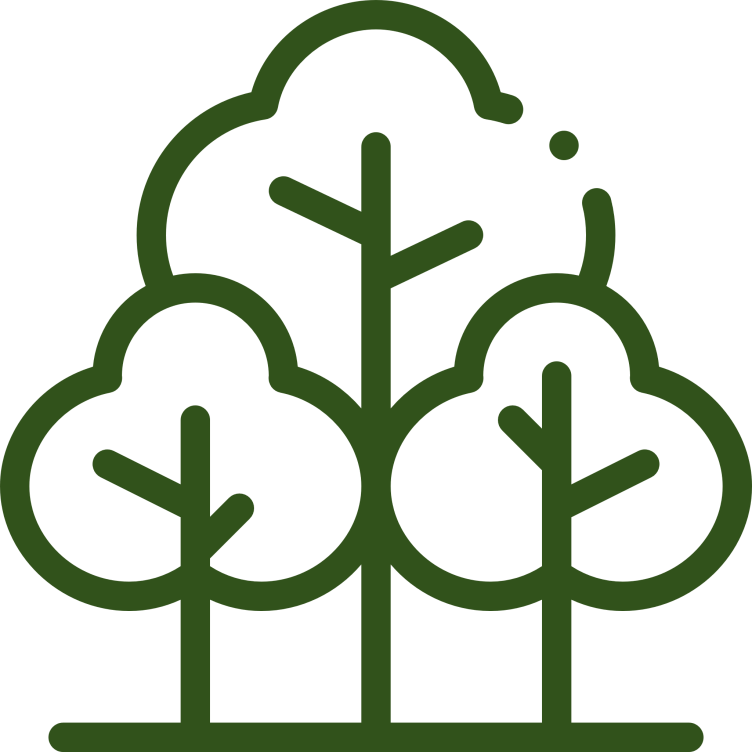 Молодежь в сфере экологииметоды используемые для решения проблемы
1
2
3
Каждый член команды получает определенные  экобаллы, которые в дальнейшем ему пригодятся для победы в рейтинге. Сами экобаллы будут делиться на уровни, их будет всего 6.  1 уровень- 100 баллов и т.д, эти 100 баллов можно обменять на 50 эко-лир, это наша придуманная валюта, за эко-лиры ребята смогут приобрести что-то из сувениров или подарков, которые мы тоже сами придумали.
• Далее, например на 4 уровне, участник группы является уже опытным человеком и мы помогаем ему уже собирать свою команду единомышленников. В дальнейшем мы поможем каждому из ребят найти сотрудничество и продвинем дальше. Тем самым проект сам приносит себе популярность, участники дошедшие до конца дальше сами набирают себе группы и учат уже других ребят.
Я бы хотела собрать группу единомышленников вокруг идеи с уборкой города. Сама идея заключается в маленьких субботниках, то есть каждую неделю в любой обоюдно выбранный участниками день мы будем собираться и убирать маленькую территорию нашего города, но это достаточно скучно и примитивно, поэтому сделаем это в виде соревнований.
Цели и задачи проекта
АКТУАЛЬНОСТЬ 
Мы достигли экологического кризиса, наша планета буквально задыхается от пластиковых отходов. 
Мы превратили нашу планету в сплошную мусорную свалку, и не замечаем, что всё вокруг утыкано минами замедленного действия. 160 лет назад человек впервые получил пластическую массу. В наши дни ежегодно производятся и выбрасываются миллионы тонн пластика. И с каждым годом отходы из пластмассы растут. Теперь вся земля засорена этим великолепным изделием.
Но возможно ли остановить глобальную катастрофу, не нанося ущерб качеству своей жизни? А социально активных граждан желающих жить в чистом мире всё меньше и меньше…
01
03
начало
результат
02
В результате общения каждый из нас получит максимальное количество знаний по экологии, , и сам поймет почему же всё-таки так важно сохранить нашу природу и научит этому других.
работа
-научиться понимать и правильно взаимодействовать с природой 
-содержать в чистоте город, дом, территорию и т. д.
 учиться заботиться об окружающей среде
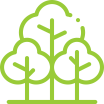 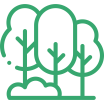 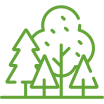 Собрать для участия  в формате соревнований группу единомышленников вокруг идеи с уборкой города
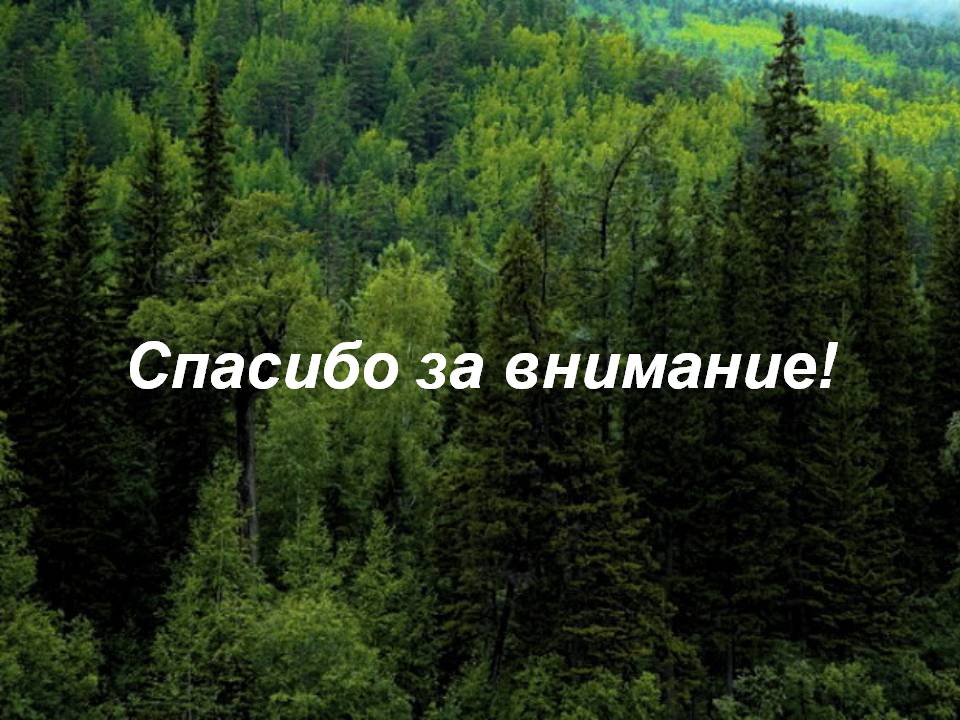